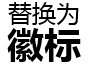 公司名称
邮政编码 省/市/自治区，市/县
街道地址
产品和服务
收信人姓名
此处适合放置使命陈述
网站
电子邮件
您可以按原样使用这本简洁的小册子，也可以轻松地进行自定义。
在下一页，我们添加了一些提示（如本提示）帮助您开始使用。
邮政编码 省/市/自治区，市/县
街道地址
公司名称
电话 [电话]
传真 [传真]
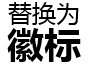 [Speaker Notes: 要更改这个小册子，请用您自己的内容替换我们的示例内容。或者，如果您想从头开始，请按“开始”选项卡上的“新建幻灯片”按钮以插入新页。 现在，在空白占位符中输入您的文本和图片。要将徽标更改为您自己的徽标，请选择图片“替换为徽标”并在”图片工具“下的”格式“选项卡上选择“更改图片”。

您 注意到我们为您保留的折叠标记了吗？这些标记非常淡，但是如果您不希望它们显示在您的小册子上，请选择并在打印之前删除它们。]
可能您认为这样精美的文档很难设置格式，其实不然！
专注于您的优势！
“贵公司最伟大。大家都需要你们。”
此小册子中的占位符已经为您设置了格式。我们还提供了一些提示来帮助您入门。 
如果您希望在文本中添加或删除项目符号，请使用“开始”选项卡上的“项目符号”按钮。
非常精明的客户
“贵公司真是太出色了，我们愿意找一切机会向别人推荐贵公司！”
另外一位满意的客户
即时自定义
关键产品
这样一本小册子中应该包含哪些内容？
要替换照片，请选择图像并将其删除。然后使用占位符中的“插入图片”图标插入您自己的照片。
不要害羞，尽情展示自身优势！在此处给出贵公司业务的要点列表或摘要。
或许您可以将此处作为“电梯演讲”展示区。如果您只有数秒钟的时间向某人推销您的产品或服务，您会说些什么呢？
我们知道您夸起贵企业就滔滔不绝。（我们没有责备您的意思，你们的确很了不起！）
但您需要尽量保持简明扼要且语气友好，或许可以试着将竞争优势摘要放在左边，在中间位置添加一些简短的客户成功案例。
本页右侧非常适合放上一些热情洋溢的荐言以及主要产品或服务列表。
[Speaker Notes: 要更改这个小册子，请用您自己的内容替换我们的示例内容。或者，如果您想从头开始，请按“开始”选项卡上的“新建幻灯片”按钮以插入新页。现在，在空白占位符中输入您的文本和图片。要将徽标更改为您自己的徽标，请选择图片“替换为徽标”并在”图片工具“下的”格式“选项卡上选择“更改图片”。

您注意到我们为您保留的折叠标记了吗？这些标记非常淡，但是如果您不希望它们显示在您的小册子上，请选择并在打印之前删除它们。]